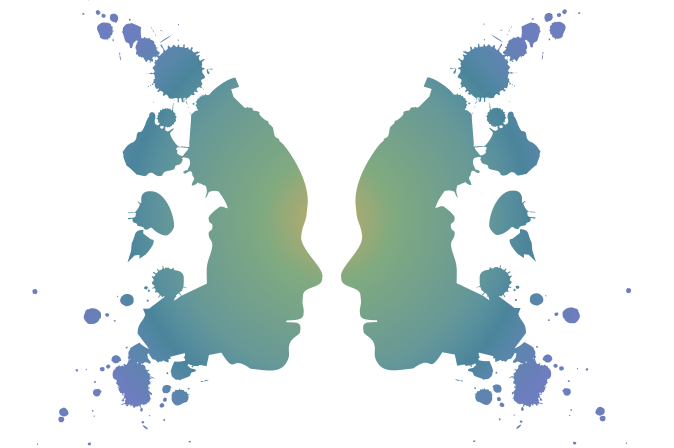 TRIVIA DE LA PSICOLOGIA
COMENZAMOS
PREGUNTA 1
PREGUNTA 2
PREGUNTA 3
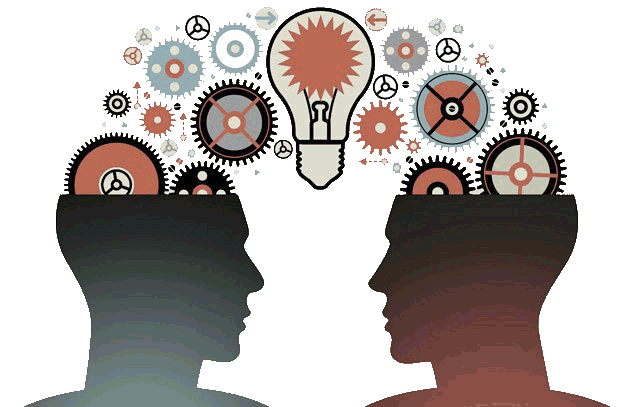 1.-  La psicología es solo para las personas “locas”?
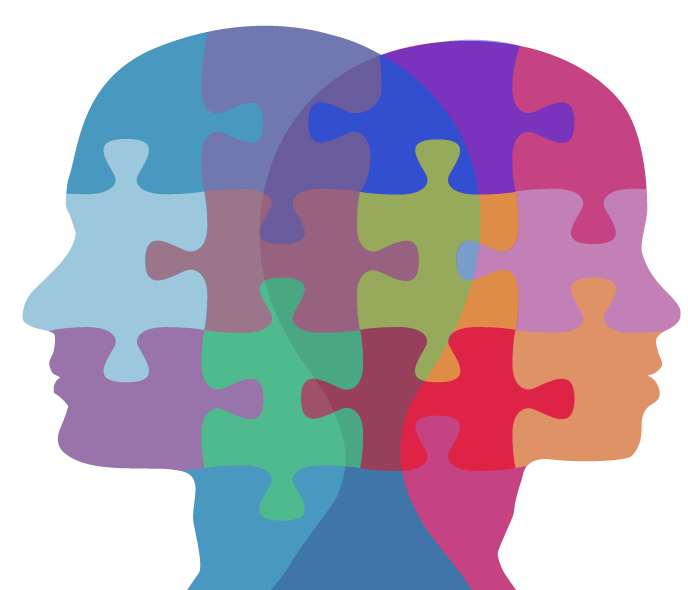 a) SI
a) NO
2.-  La psicología no es una disciplina?
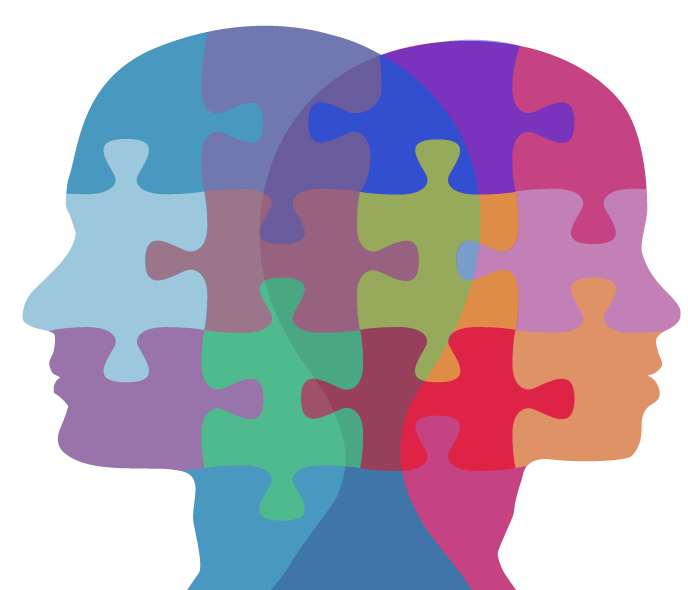 a) SI
a) NO
3.-  La palabra psicología proviene del griego o del latín?
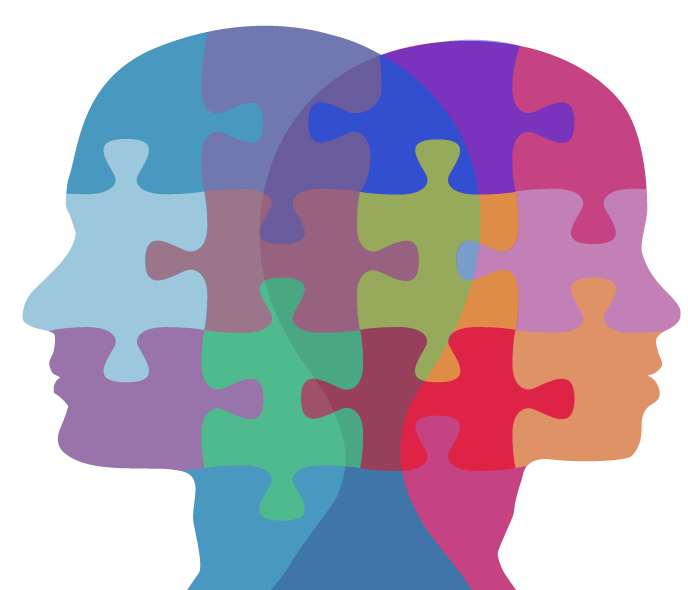 a) GRIEGO
a) LATIN
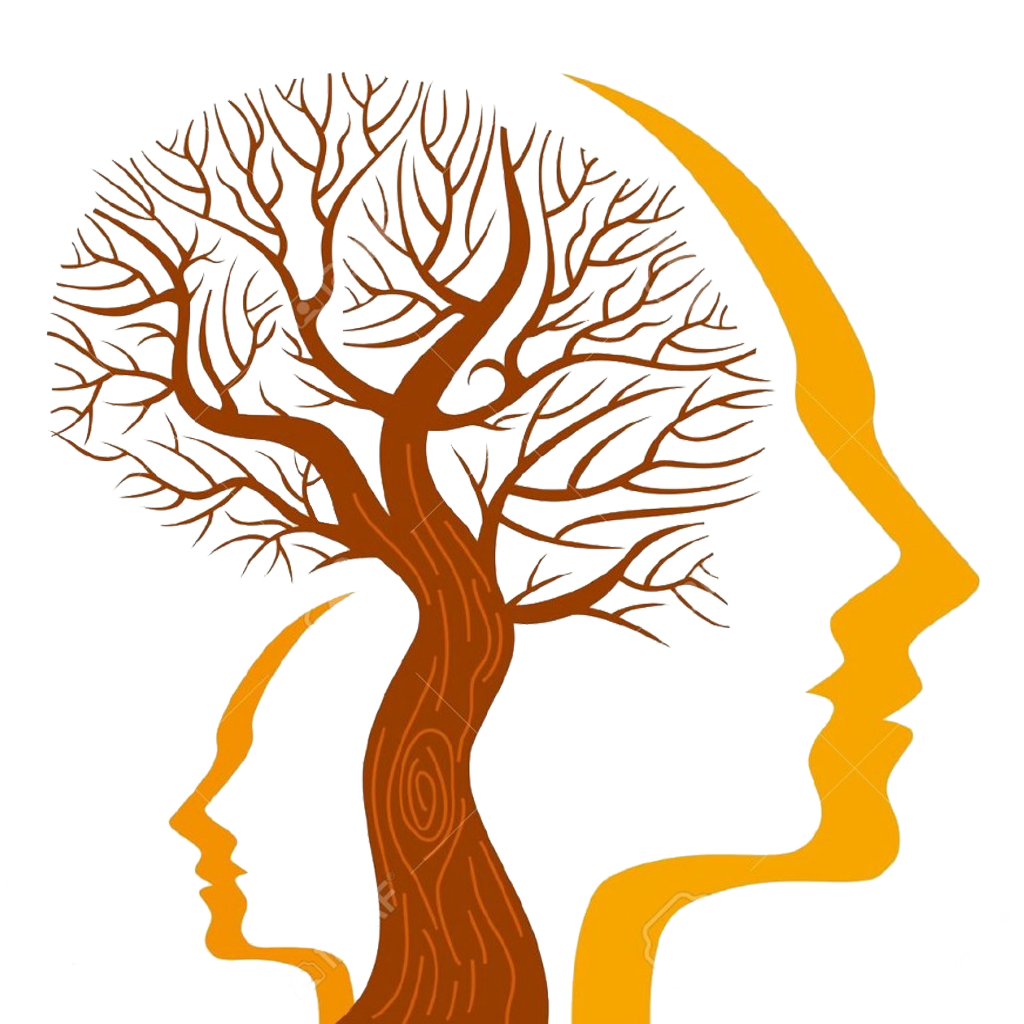 CORRECTO
INCORRECTO
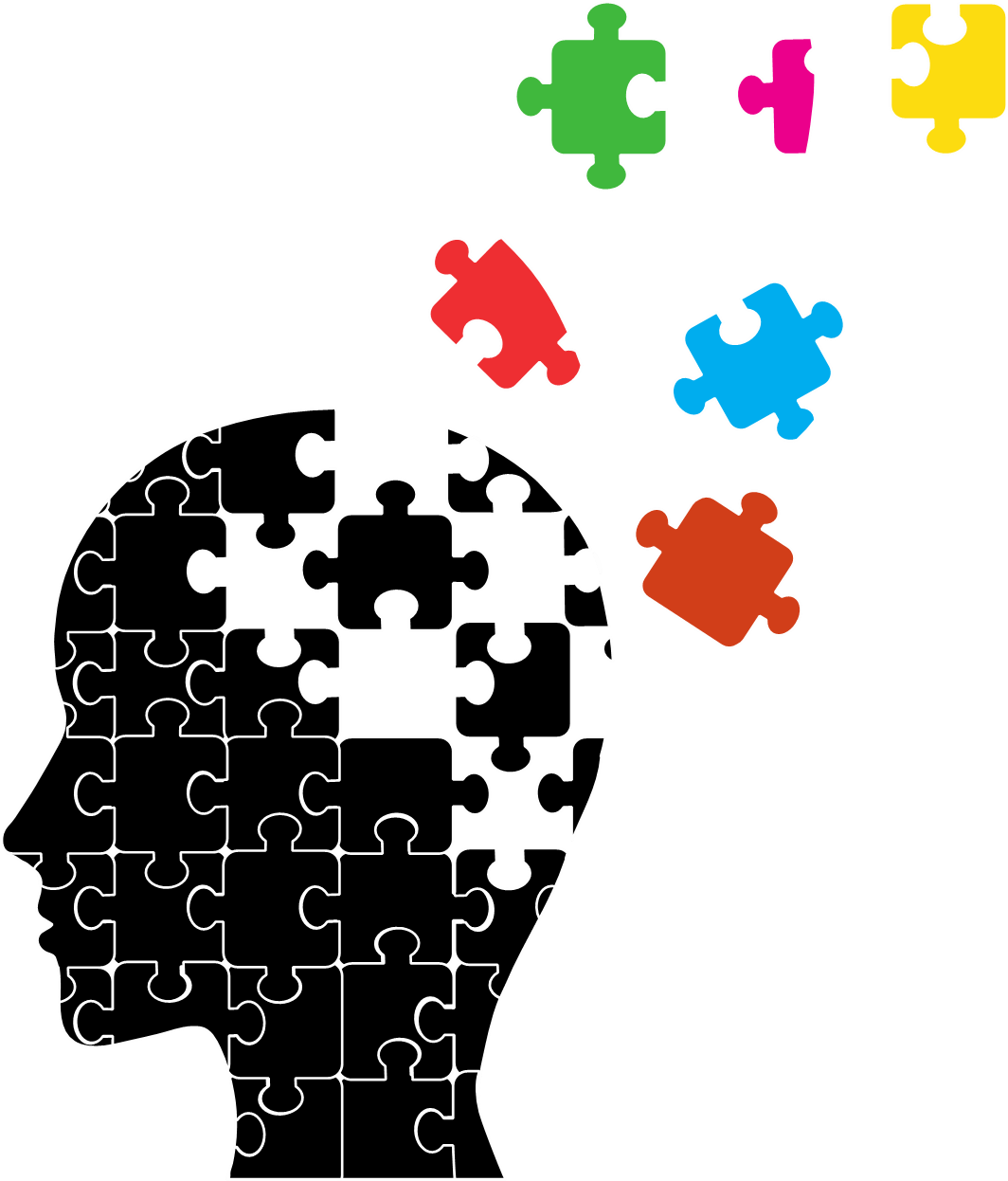